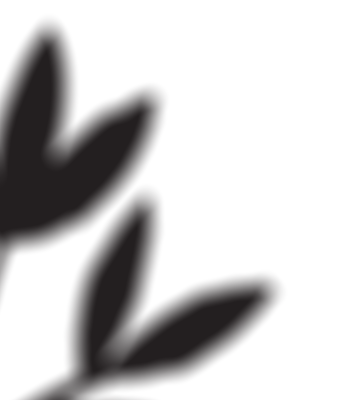 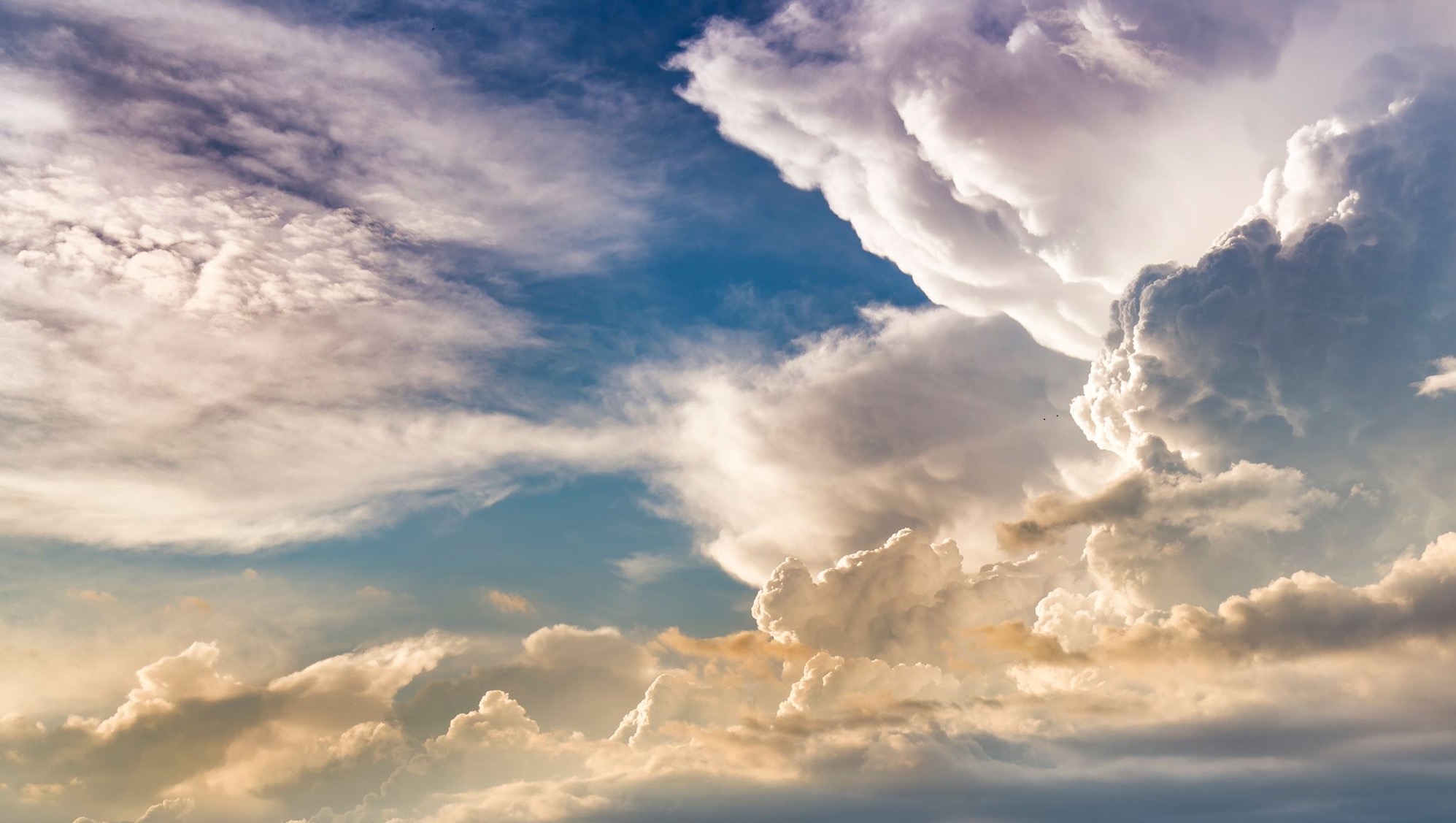 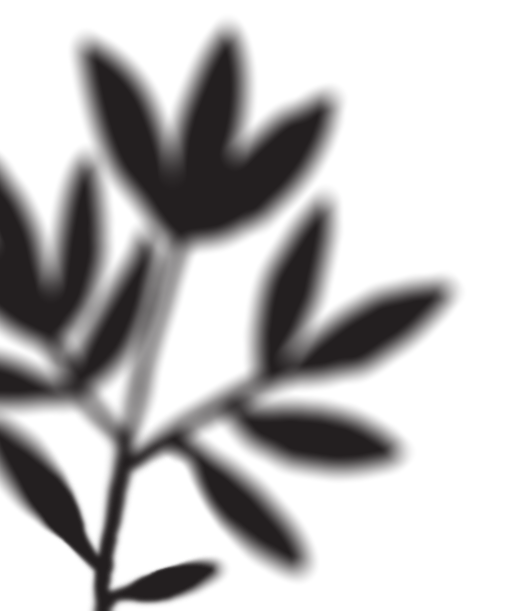 EPHESIANS
Destruction to Destiny
2:1-2. And although you were dead in your offenses and sins, in which you formerly lived according to this world’s present path…
Ephesians
2:1-2. And although you were dead in your offenses and sins, in which you formerly lived according to this world’s present path…
(Rom. 6:17,19, 21,23) You were slaves to sin…you let yourselves be slaves to impurity and lawlessness, which led ever deeper into sin…for the end of those things is death…and the payoff of sin is death.
Ephesians
2:1-2. And although you were dead in your offenses and sins, in which you formerly lived according to this world’s present path…
Something is TERRIBLY wrong!
The Fall
Total depravity
All life affected
All areas of humanity
Distorted view of God
Headed for destruction
Ephesians
2…according to the ruler of the domain of the air, the ruler of the spirit that is now energizing the sons of disobedience,
Spiritual enslavement
(Gen. 3:4) “Surely you will not die”
Ephesians
3. among whom all of us also formerly lived out our lives in the cravings of our flesh, indulging the desires of the flesh and the mind, and were by nature children of wrath even as the rest …
Ephesians
3. among whom all of us also formerly lived out our lives in the cravings of our flesh, indulging the desires of the flesh and the mind, and were by nature children of wrath even as the rest …
(1 Jn. 2:16-17) For the world offers only a craving for physical pleasure, a craving for everything we see, and pride in our achievements and possessions…this world is fading away, along with everything that people crave.
Ephesians
3. among whom all of us also formerly lived out our lives in the cravings of our flesh, indulging the desires of the flesh and the mind, and were by nature children of wrath even as the rest …
Incredibly negative view!
physis (φύσις): our condition or circumstance; determined by birth or nature; our inherited character.
Ephesians
(Gen. 3:17-19) “[Because you disobeyed] the ground is cursed because of you…it will produce thorns and thistles…by the sweat of your brow will you eat…until you return to the ground from which you came”
3. among whom all of us also formerly lived out our lives in the cravings of our flesh, indulging the desires of the flesh and the mind, and were by nature children of wrath even as the rest …
But, is it true?
Romans 8:22
physis (φύσις): our condition or circumstance; determined by birth; our inherited character.
Atheism
Animism/Polytheism
Pantheism/Monism
Christianity/Judaism
Ephesians
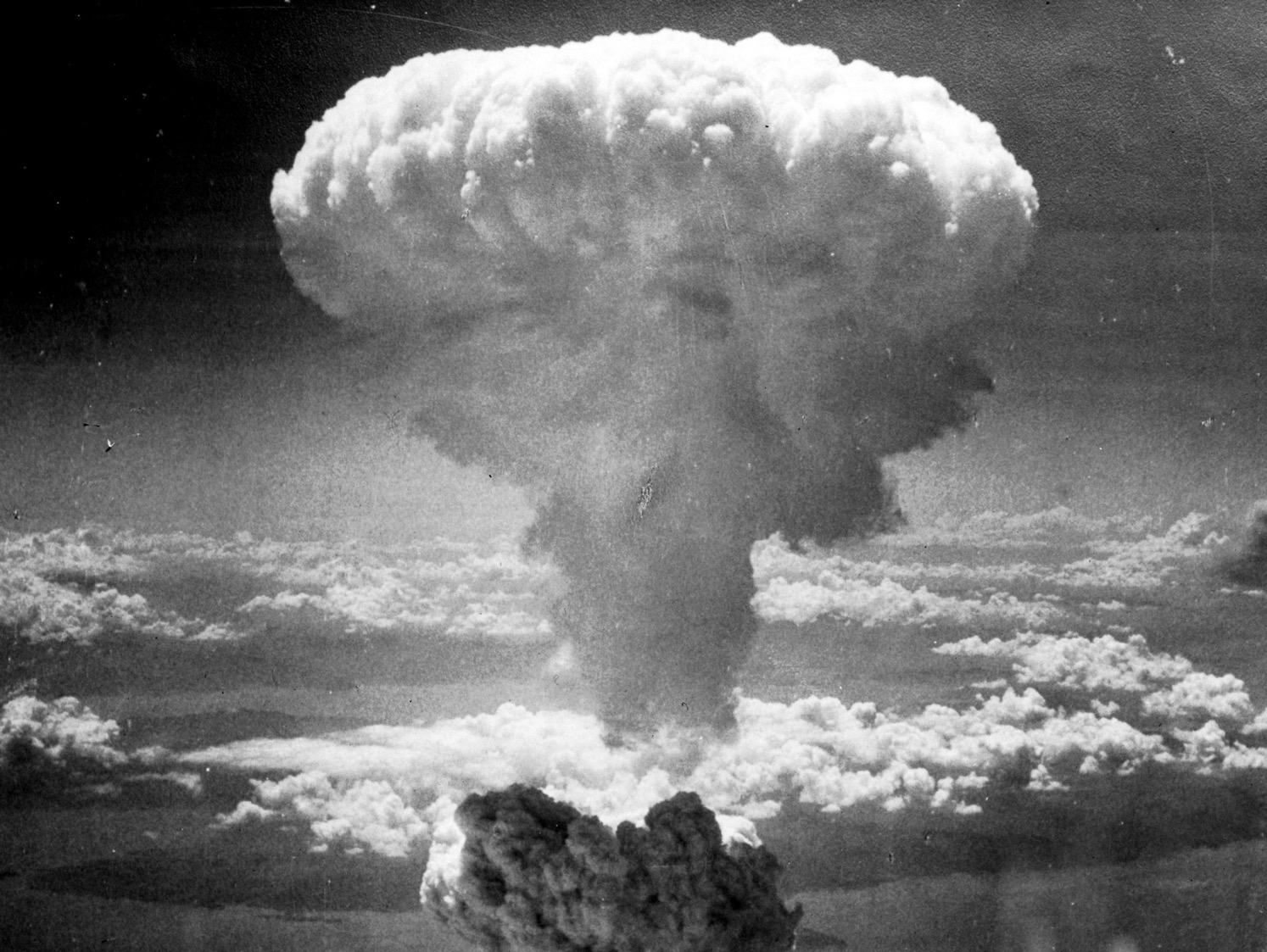 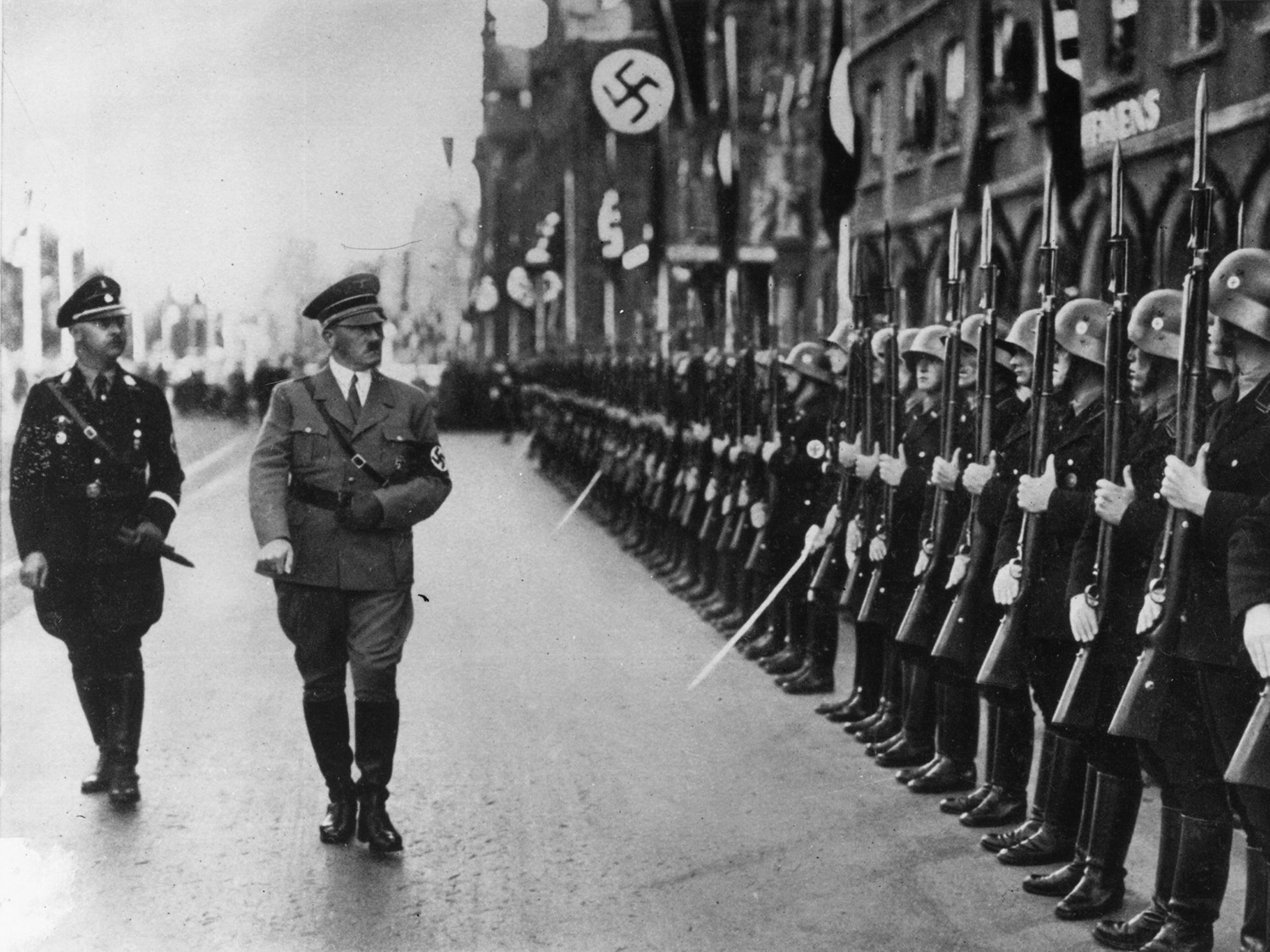 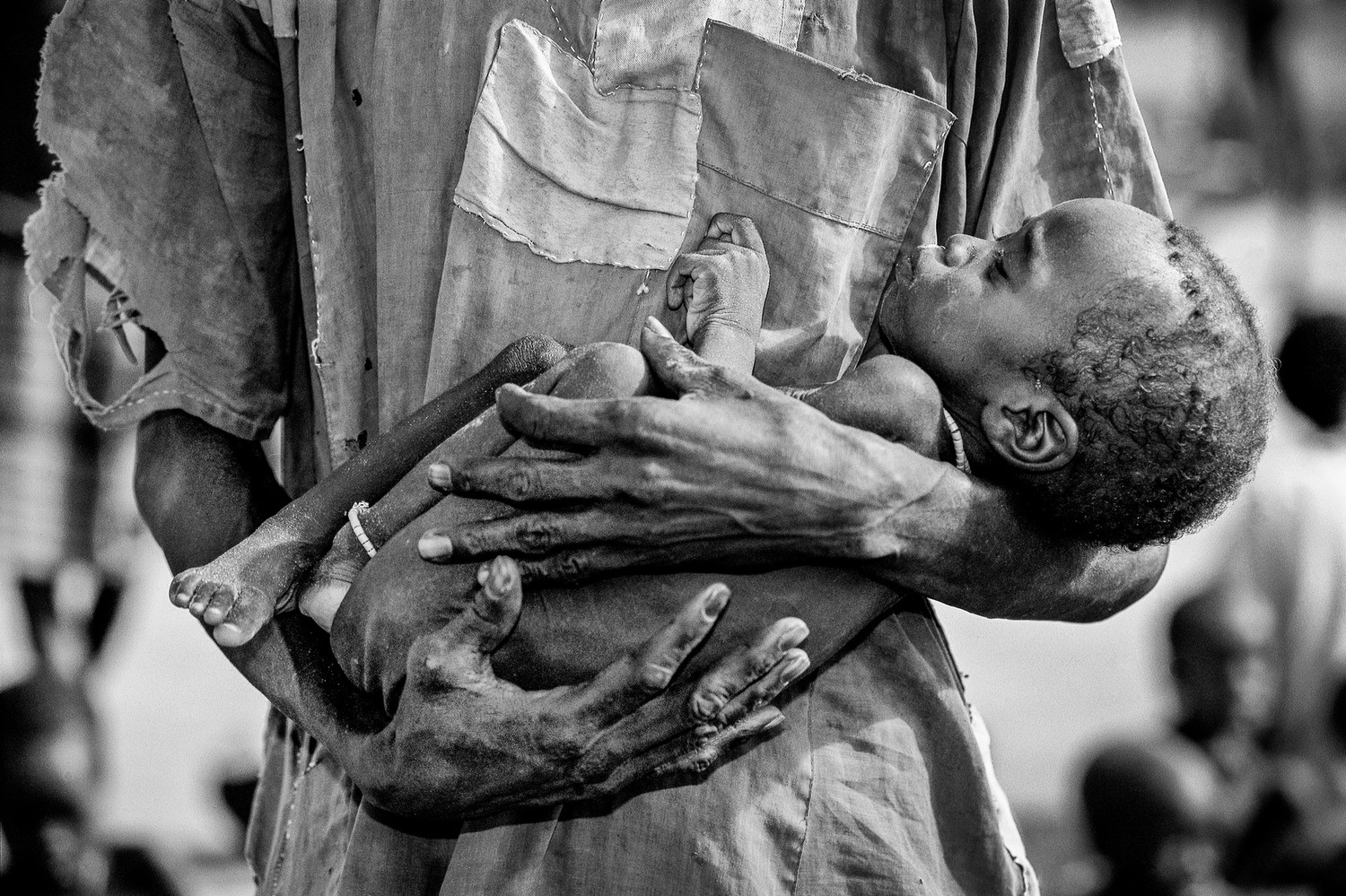 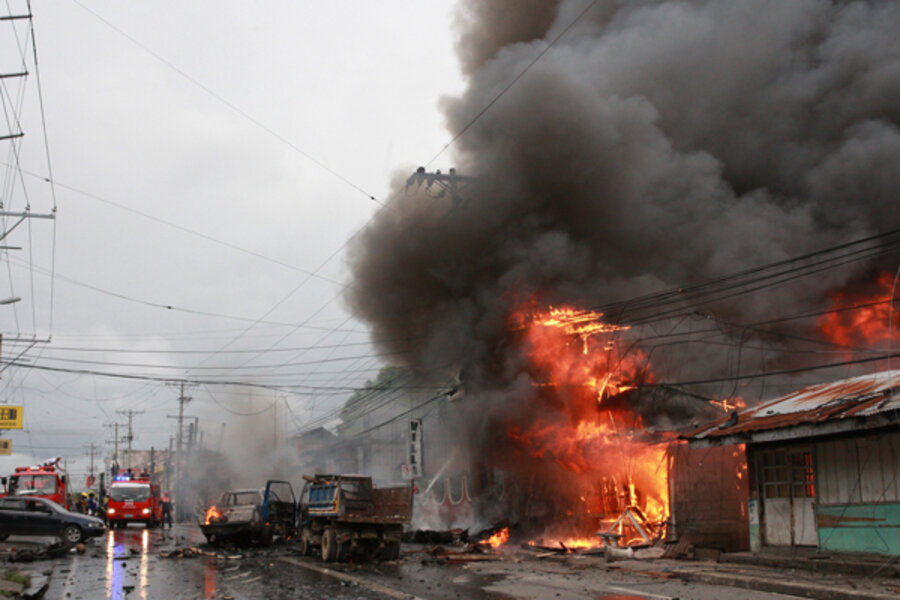 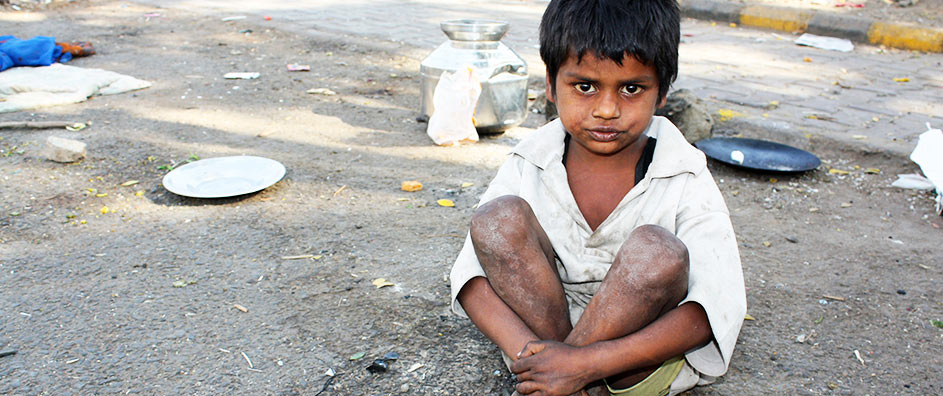 (Gen. 3:17-19) “[Because you disobeyed] the ground is cursed because of you…it will produce thorns and thistles…by the sweat of your brow will you eat…until you return to the ground from which you came”
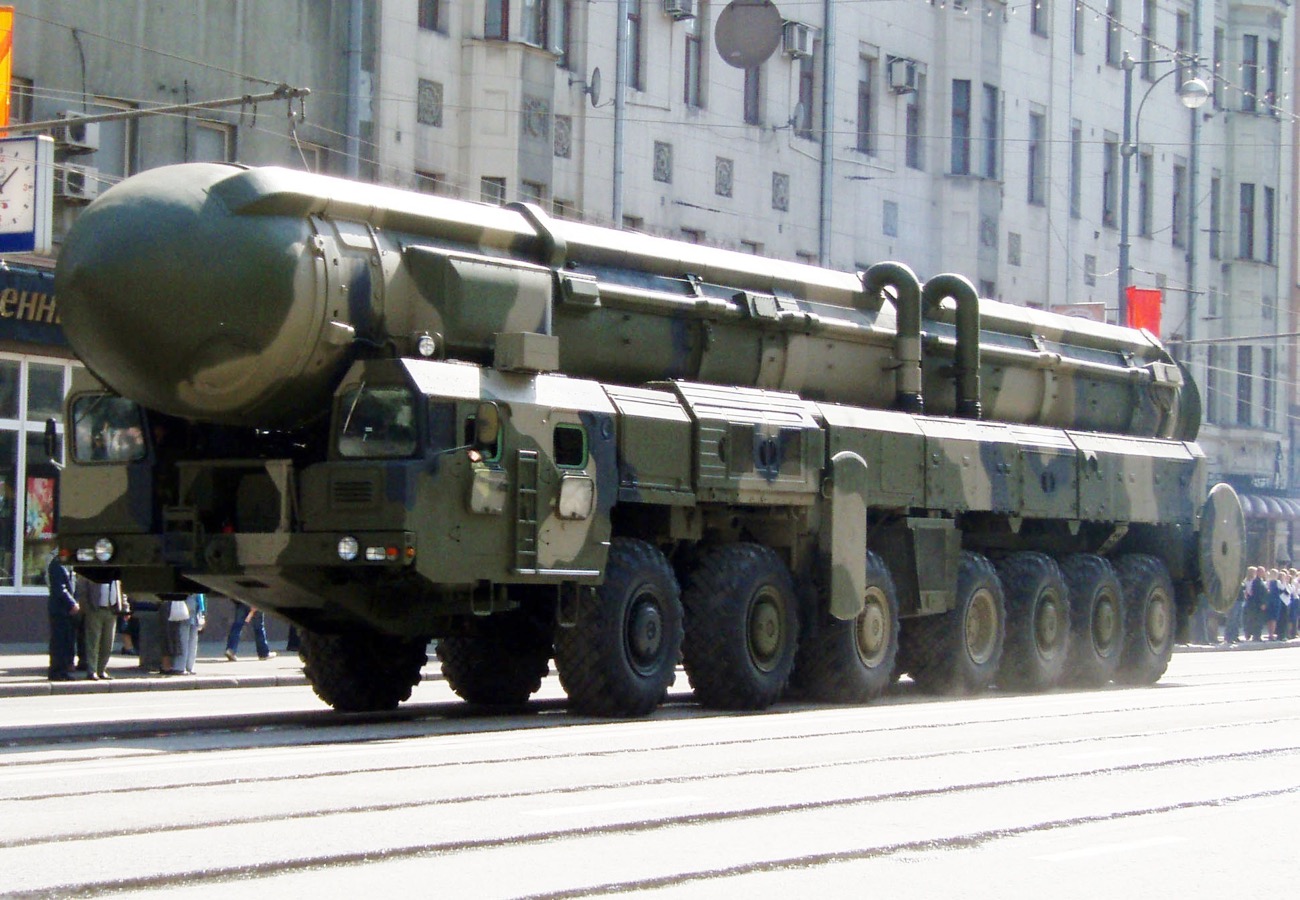 3. among whom all of us also formerly lived out our lives in the cravings of our flesh, indulging the desires of the flesh and the mind, and were by nature children of wrath even as the rest …
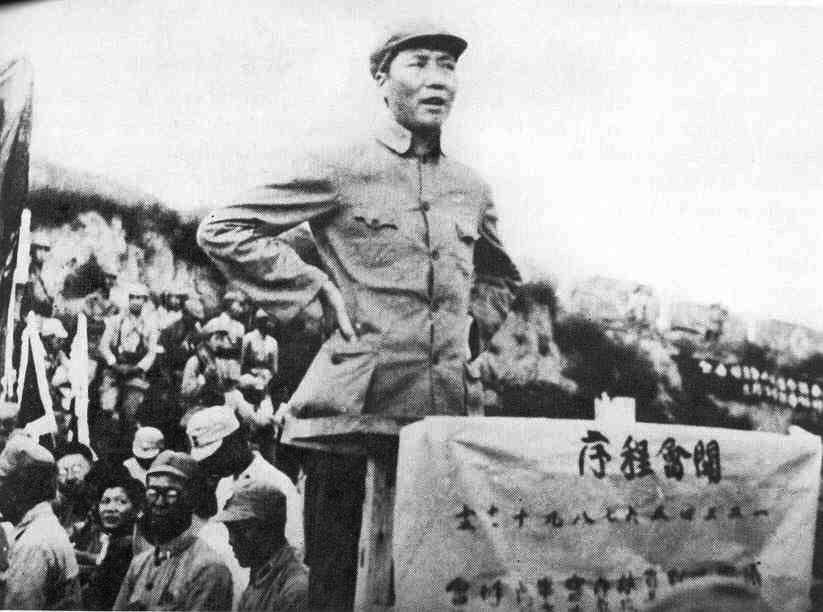 But, is it true?
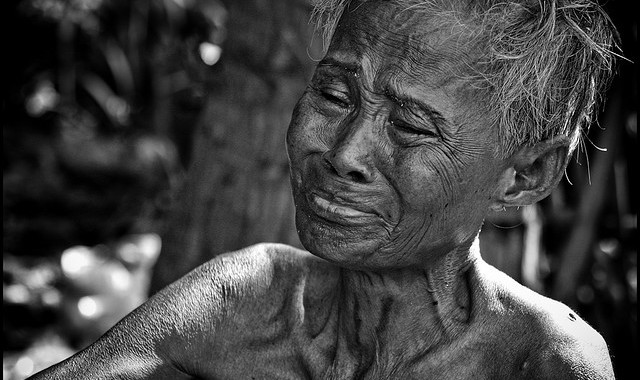 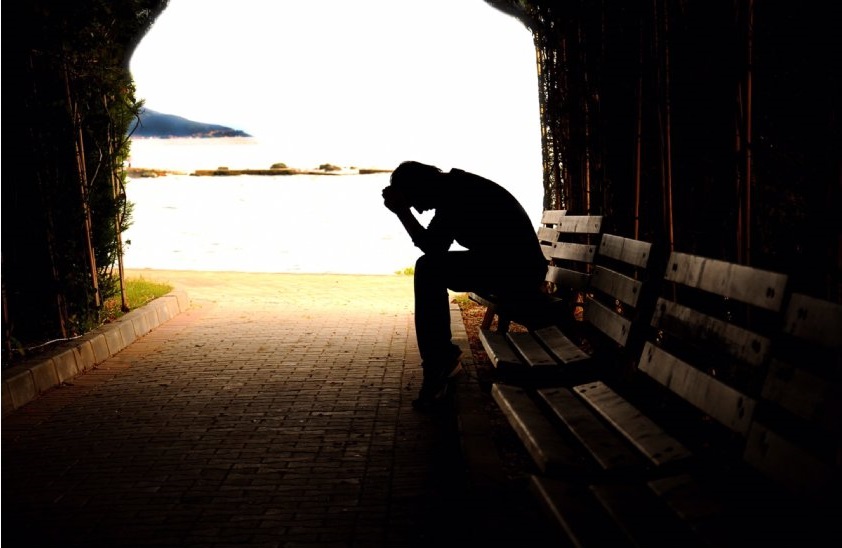 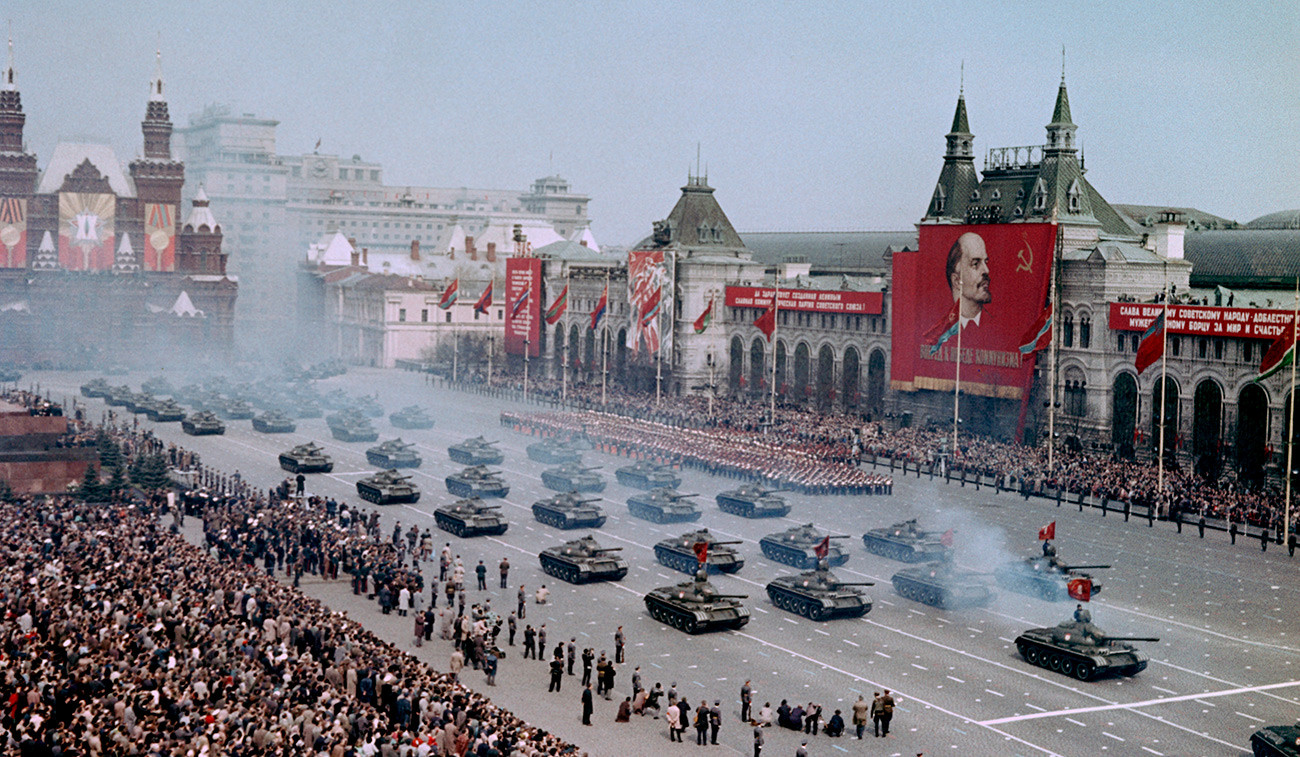 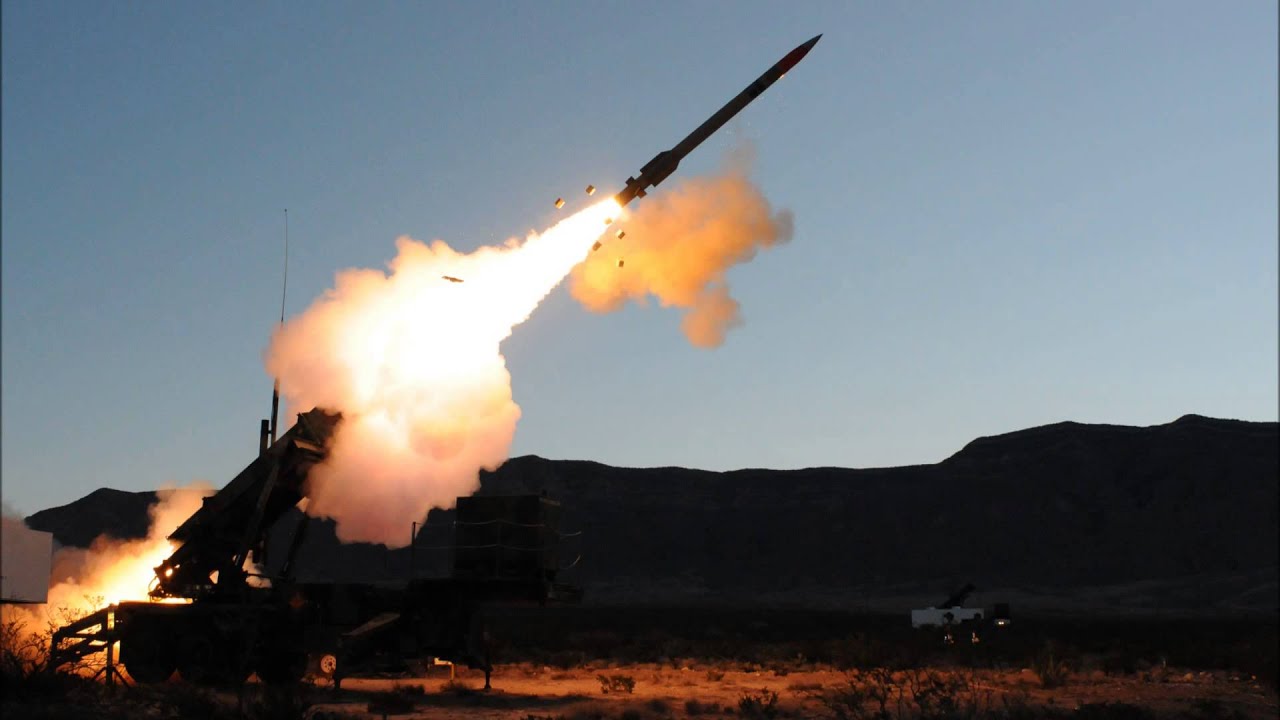 Romans 8:22
physis (φύσις): our condition or circumstance; determined by birth; our inherited character.
Atheism
Animism/Polytheism
Pantheism/Monism
Christianity/Judaism
Ephesians
4-5. But God, being rich in mercy, because of his great love with which he loved us, even though we were dead in offenses, made us alive together with Christ—by grace you are saved!
Ephesians
4-5. But God, being rich in mercy, because of his great love with which he loved us, even though we were dead in offenses, made us alive together with Christ—by grace you are saved!
Ephesians
4-5. But God, being rich in mercy, because of his great love with which he loved us, even though we were dead in offenses, made us alive together with Christ—by grace you are saved!
Ephesians
6-7. and he raised us up together with him and seated us with him in the heavenly realms in Christ Jesus, to demonstrate in the coming ages the surpassing wealth of his grace in kindness toward us in Christ Jesus.
Ephesians
8-9. For by law you are rewarded through obedience, and this is not from yourselves, it is not from God; it is not from works, so that you can boast!
Ephesians
8-9. For by law you are rewarded through obedience, and this is not from yourselves, it is not from God; it is not from works, so that you can boast!
This is made up RELIGION!
Ephesians
8-9. For by law you are rewarded through obedience, and this is not from yourselves, it is not from God; it is not from works, so that you can boast!
Religion
Humans work to please God.
Made up standards that allow some degree of achievement.
Biblical Spirituality
Impossible to please God with our deeds.
This is made up RELIGION!
Ephesians
SNOW WHITE
Goodness
YOU
STAY PUFT MARSHMELLOW MAN
EVA BRAUN
MICHIGAN
[INSERT POLITICAN]
DARTH VADER
HITLER
MORE GOOD
LESS GOOD
SNOW WHITE
Goodness
YOU
STAY PUFT MARSHMELLOW MAN
EVA BRAUN
MICHIGAN
INSERT POLITICAN
Religion
Humans work to please God.
Made up standards that allow some degree of achievement.
Biblical Spirituality
Impossible to please God with our deeds.
Impossible standards that no person is capable of achieving.
DARTH VADER
HITLER
MORE GOOD
LESS GOOD
God
Goodness
You
Infinite Separation
PERFECTION
LESS GOOD
God
Goodness
Religion
Humans work to please God.
Made up standards that allow some degree of achievement.
Nothing free.
Biblical Spirituality
Impossible to please God with our deeds.
Impossible standards that no person is capable of achieving.
God gives complete forgiveness as a gift!
You
Infinite Separation
PERFECTION
LESS GOOD
8-9. For by grace you are saved through faith, and this is not from yourselves, it is the gift of God; it is not from works, so that no one can boast.
Religion
Humans work to please God.
Made up standards that allow some degree of achievement.
Nothing free.
Based on your performance.
Biblical Spirituality
Impossible to please God with our deeds.
Impossible standards that no person is capable of achieving.
God gives complete forgiveness as a gift!
Based on GRACE.
Ephesians
10. For we are his creative work, having been created in Christ Jesus for good works that God prepared beforehand so we may do them.
Ephesians
10. For we are his creative work, having been created in Christ Jesus for good works that God prepared beforehand so we may do them.
poiēma (ποίημα): that which is made; a created work; a new creation
Life actually begins at this point!
2 Corinthians 5:17
Ephesians
10. For we are his creative work, having been created in Christ Jesus for good works that God prepared beforehand so we may do them.
Notice, unlike religion, this comes after our forgiveness.
Ephesians
Final Thoughts…
In order to understand how desperately we need a savior we must understand our own need!
Only the God of the Bible offers a solution to our problem.
Jesus alone can save you; there is nothing you can do but turn to Him.
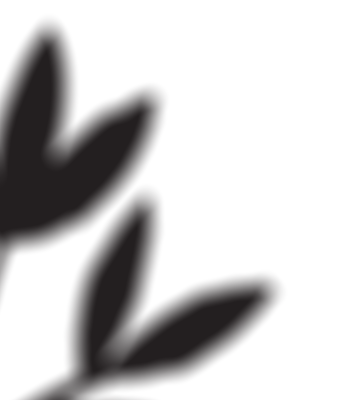 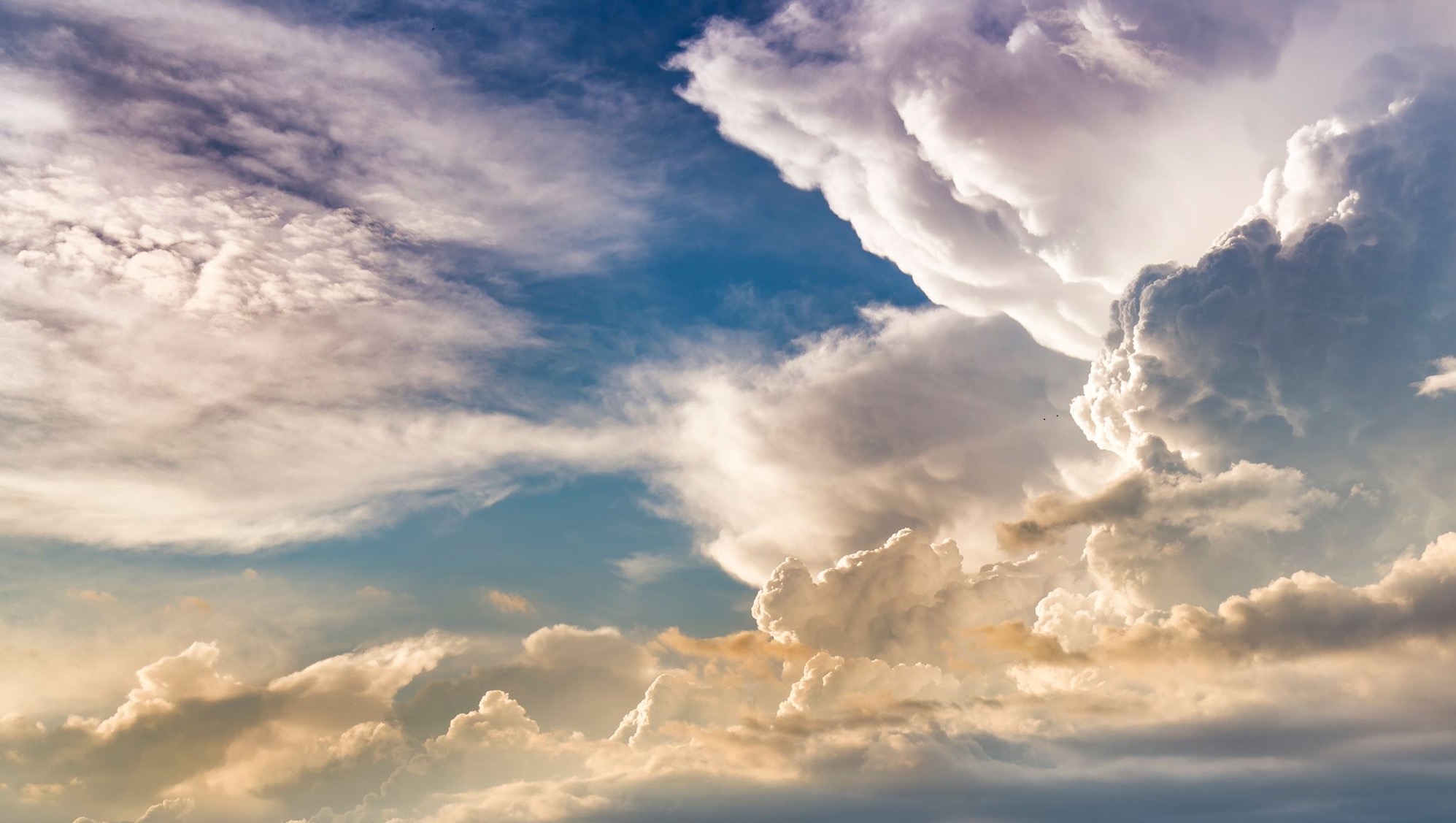 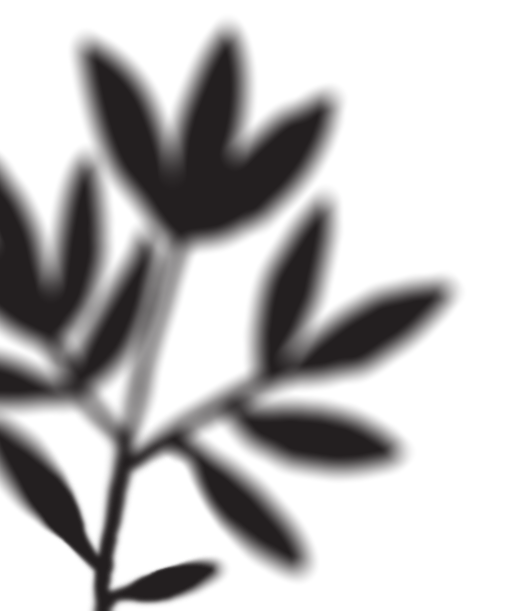 EPHESIANS
Comments?
Experiences?
Questions?